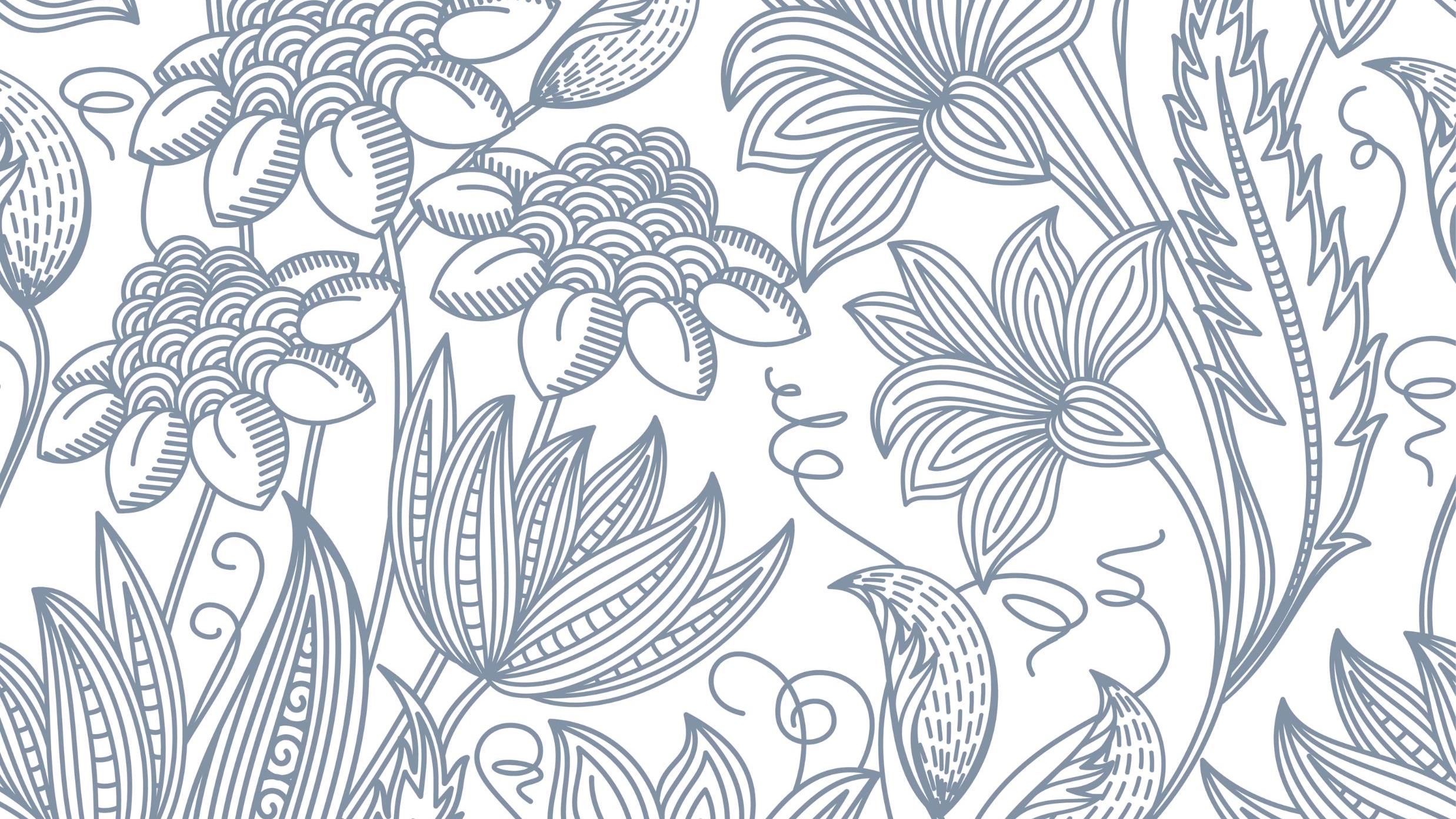 CÉDER SON IMMEUBLE À SES ENFANTS :BONNE OU MAUVAISE Idée ?
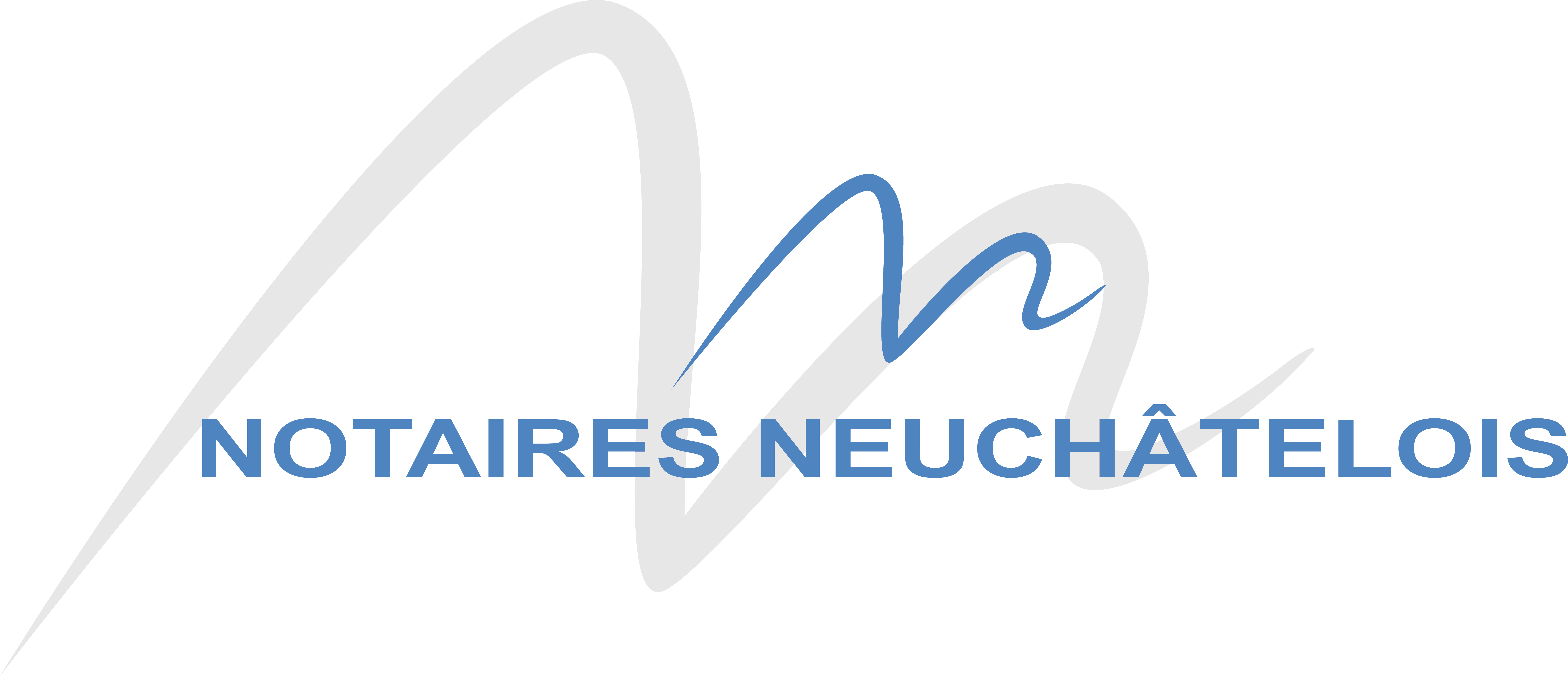 Vanessa Chieppa, notaire au Locle
TRANSMETTRE OU NON SA MAISON,THAT IS THE QUESTION ?
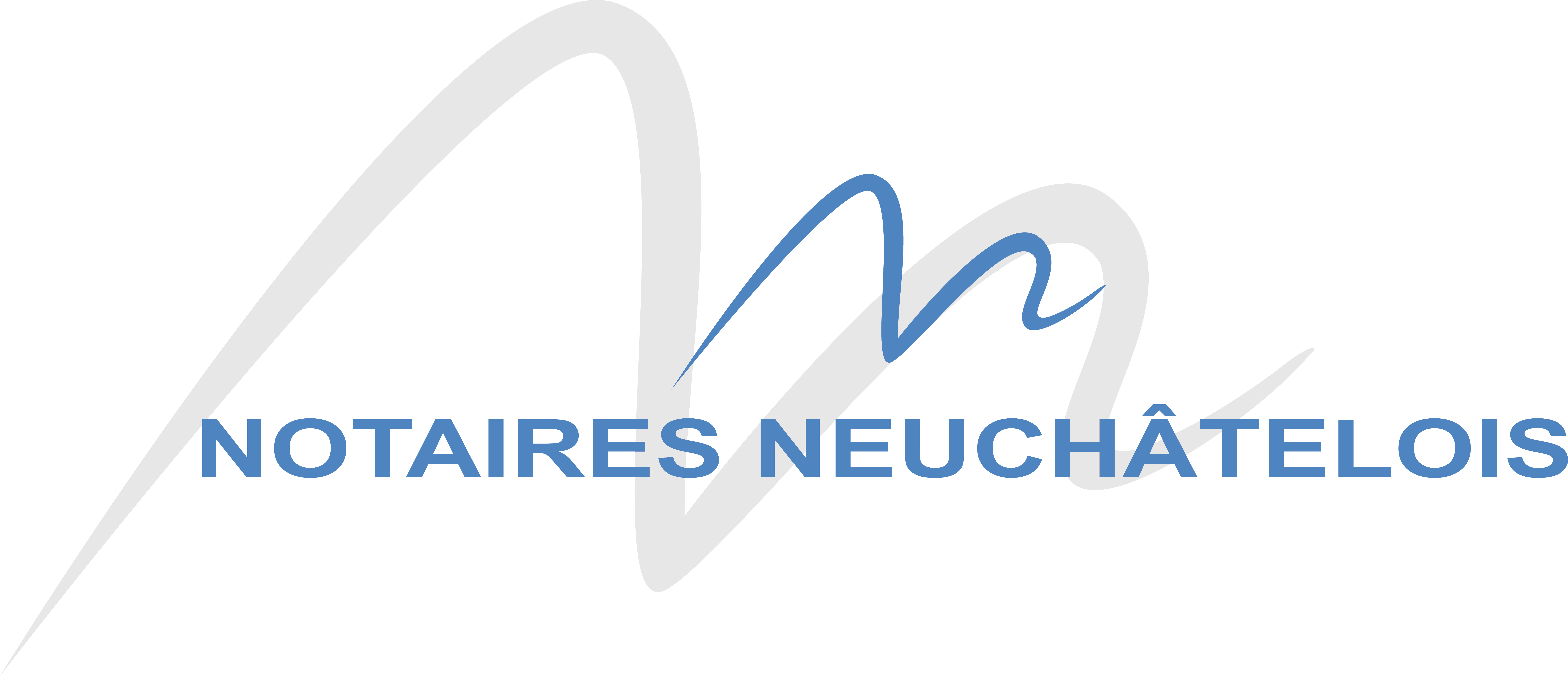 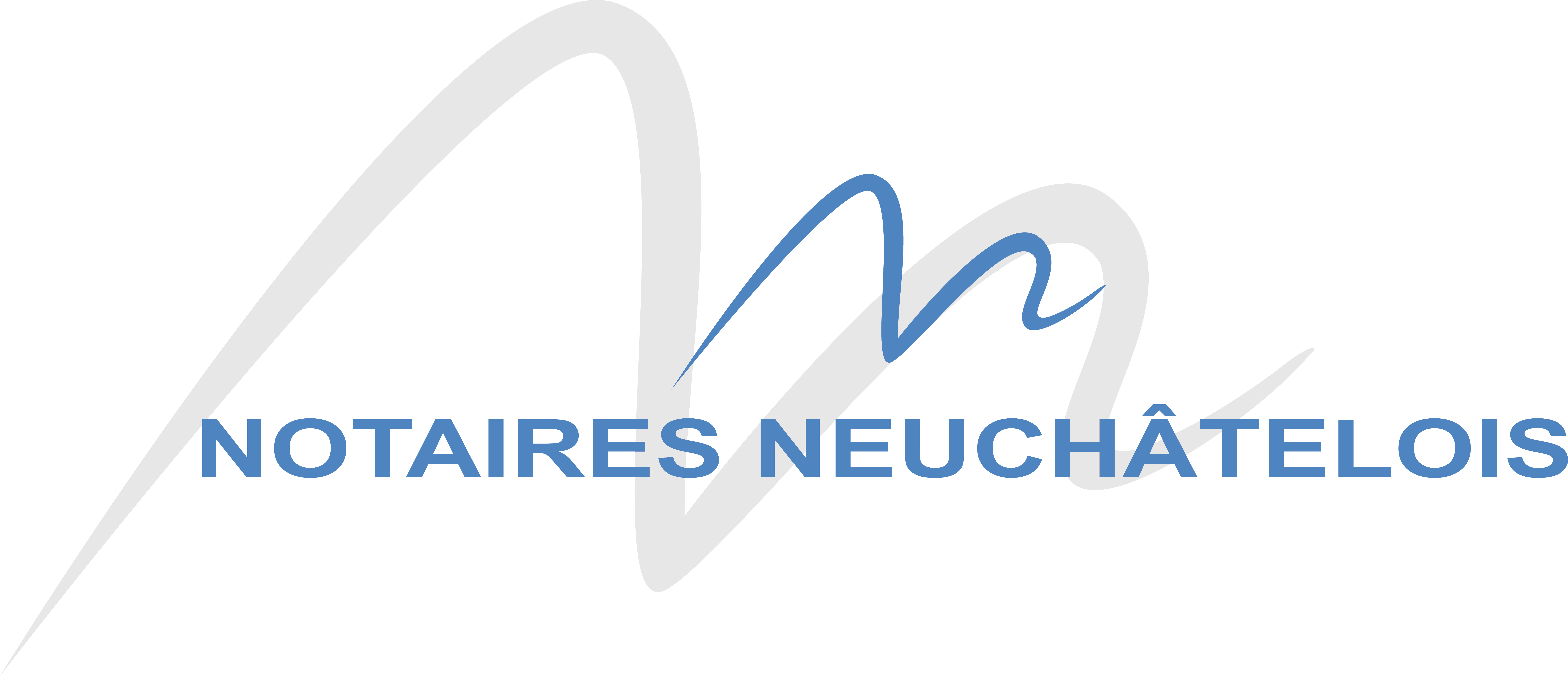 Profitons avant que le home nous pique tout !
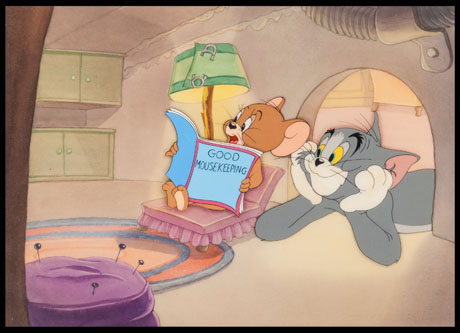 3
Usufruit ou droit d’habitation ?
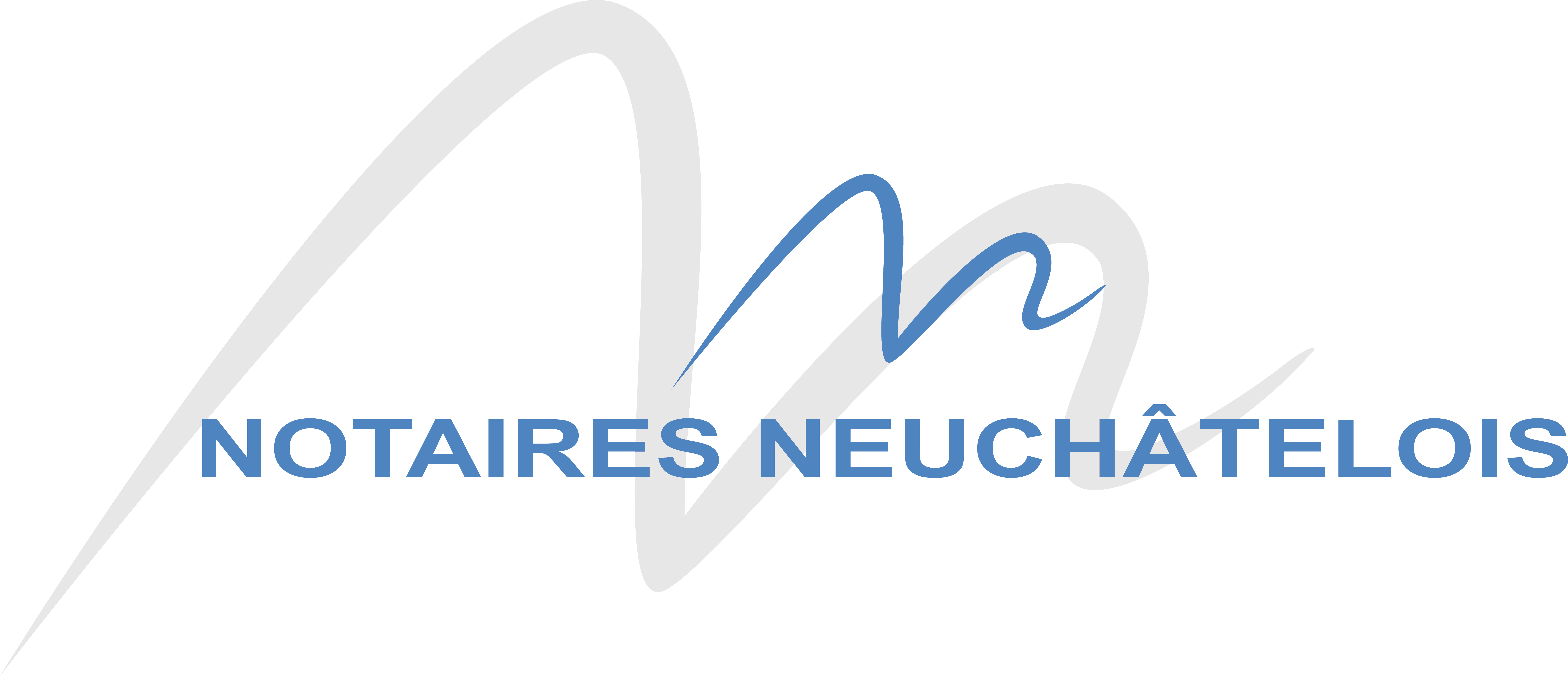 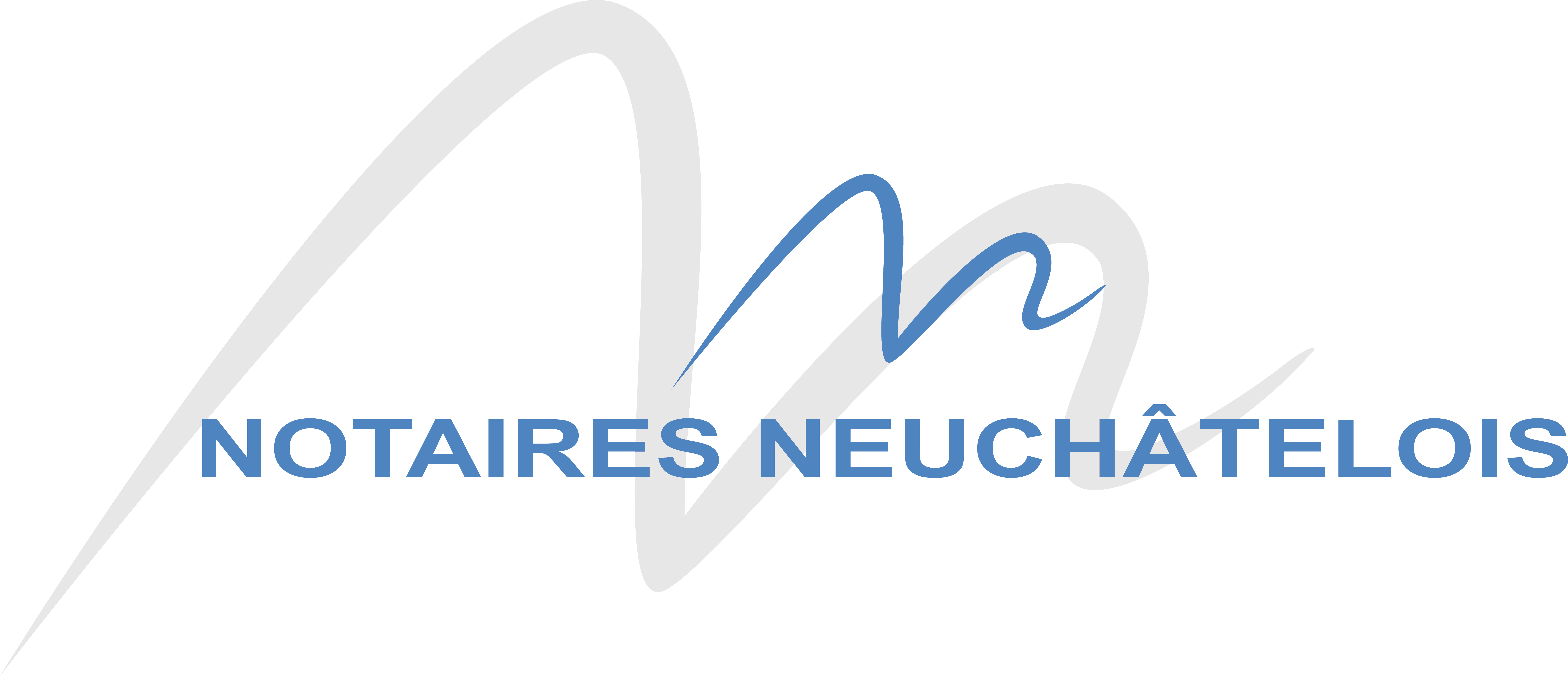 Usufruit (immobilier) - Généralités
usufruitiers = les parents

nus-propriétaires = les enfants

Parents :
jouissance de la maison (droit cessible)
possibilité de louer la maison et d’en tirer des revenus 
charges : entretien ordinaire (voir extraordinaire), impôts, intérêts de la dette hypothécaire, assurance etc…
5
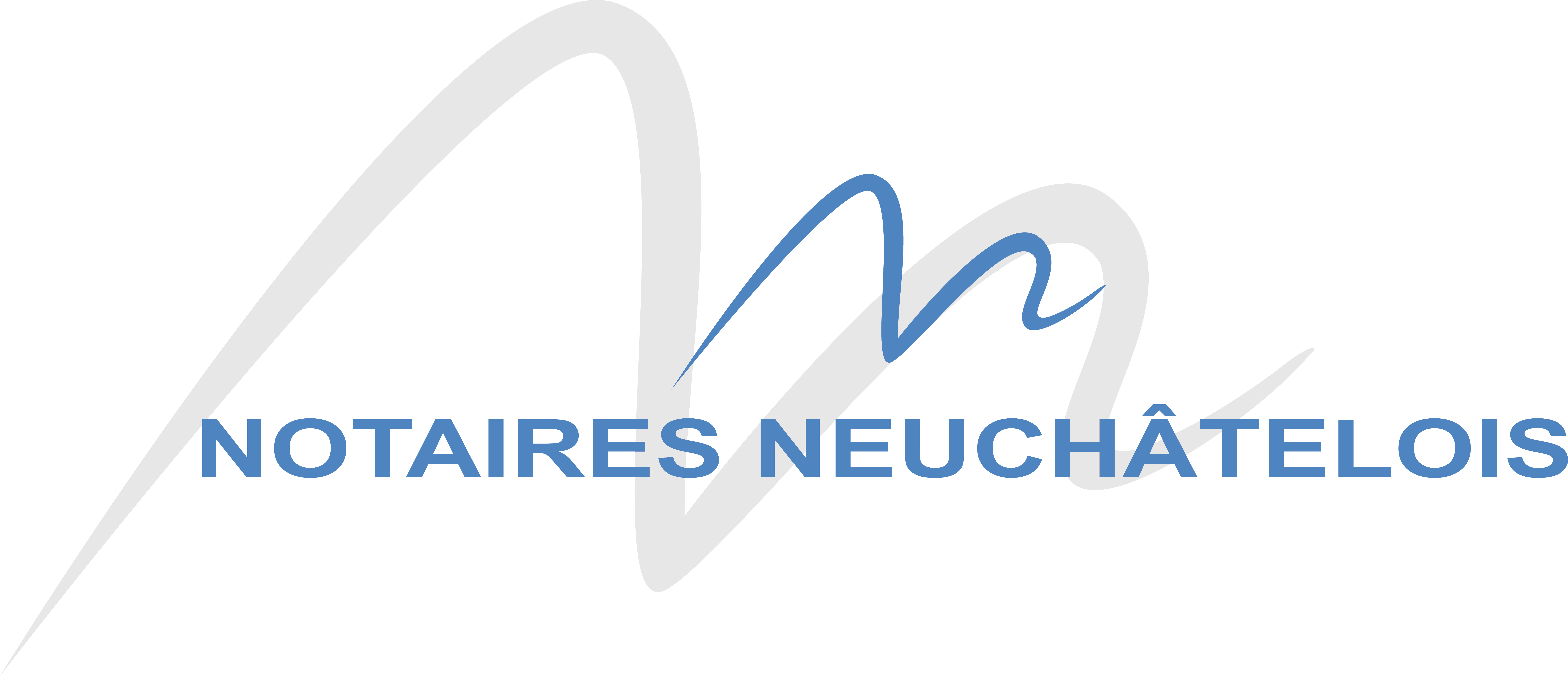 Usufruit - Avantages
La situation est déjà réglée au moment de la succession. 
Les parents continuent de percevoir les revenus de l'immeuble. 
Les parents restent maîtres de la situation (sur le plan économique).
Pas de changements dans la déclaration fiscale.

Avec l’usufruit et en cas d’entrée dans un EMS,
 on a peut-être sauvé les meubles mais pas l’immeuble !
6
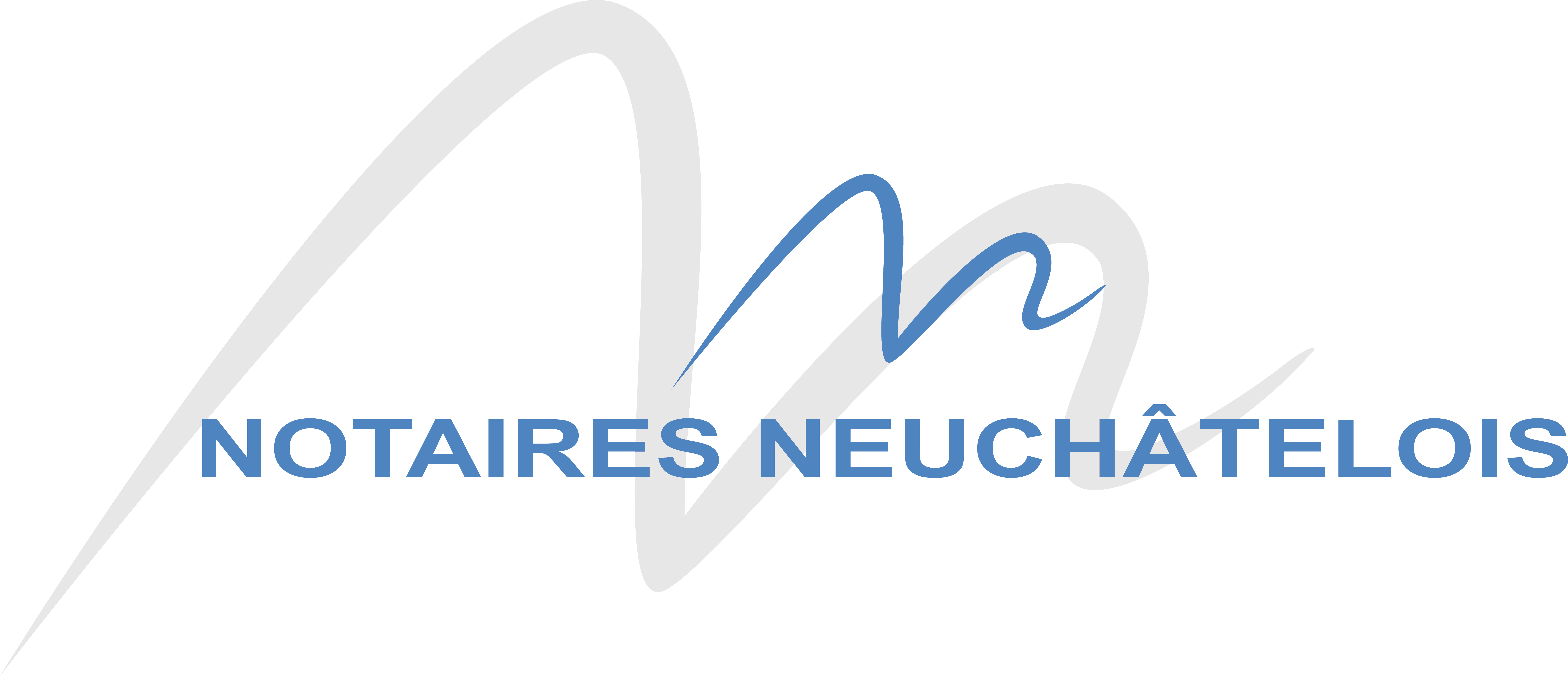 Usufruit (immobilier) - Entrée en EMS
pas d’aide des prestations complémentaires pour assurer les frais de l’EMS
obligation de louer ou vendre si revenus de la location sont insuffisants
en cas de vente, les usufruitiers récupèrent une partie du prix de vente (en fonction du prix et de leur espérance de vie)
calcul de la valeur de transfert pour définir le montant de l’éventuel dessaisissement en faveur des enfants
participation des enfants aux frais de l’EMS jusqu’à concurrence du montant de l’éventuel dessaisissement en faveur des enfants
7
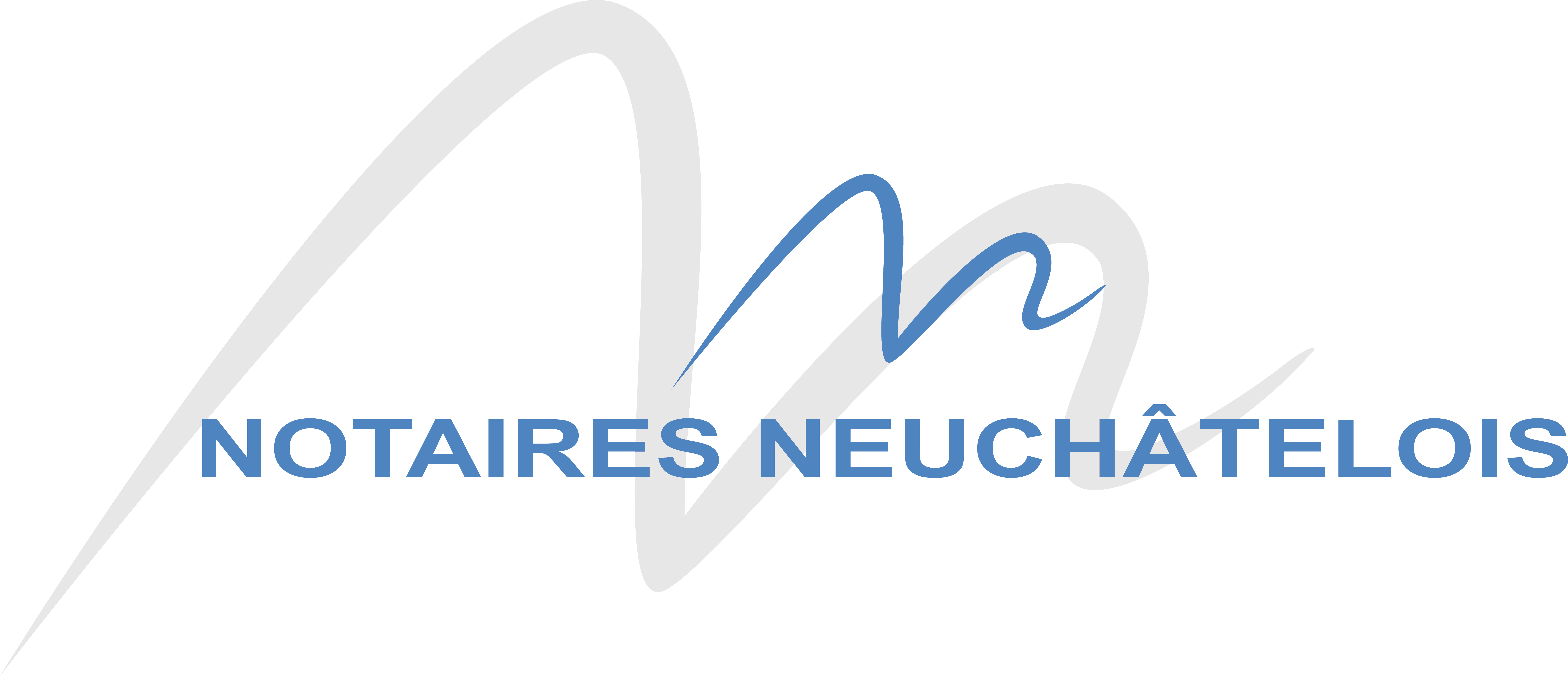 Droit d’habitation - Généralités
bénéficiaires du droit = les parents
propriétaires = les enfants
Parents :
jouissance de la maison (droit personnel non cessible)
charges : entretien ordinaire (sauf si plusieurs logements dans une villa) et imposition sur la valeur locative (si droit d’habitation gratuit)
Enfants : 
fortune et dette dans la déclaration fiscale
déduction des intérêts de la dette (en revenus)
8
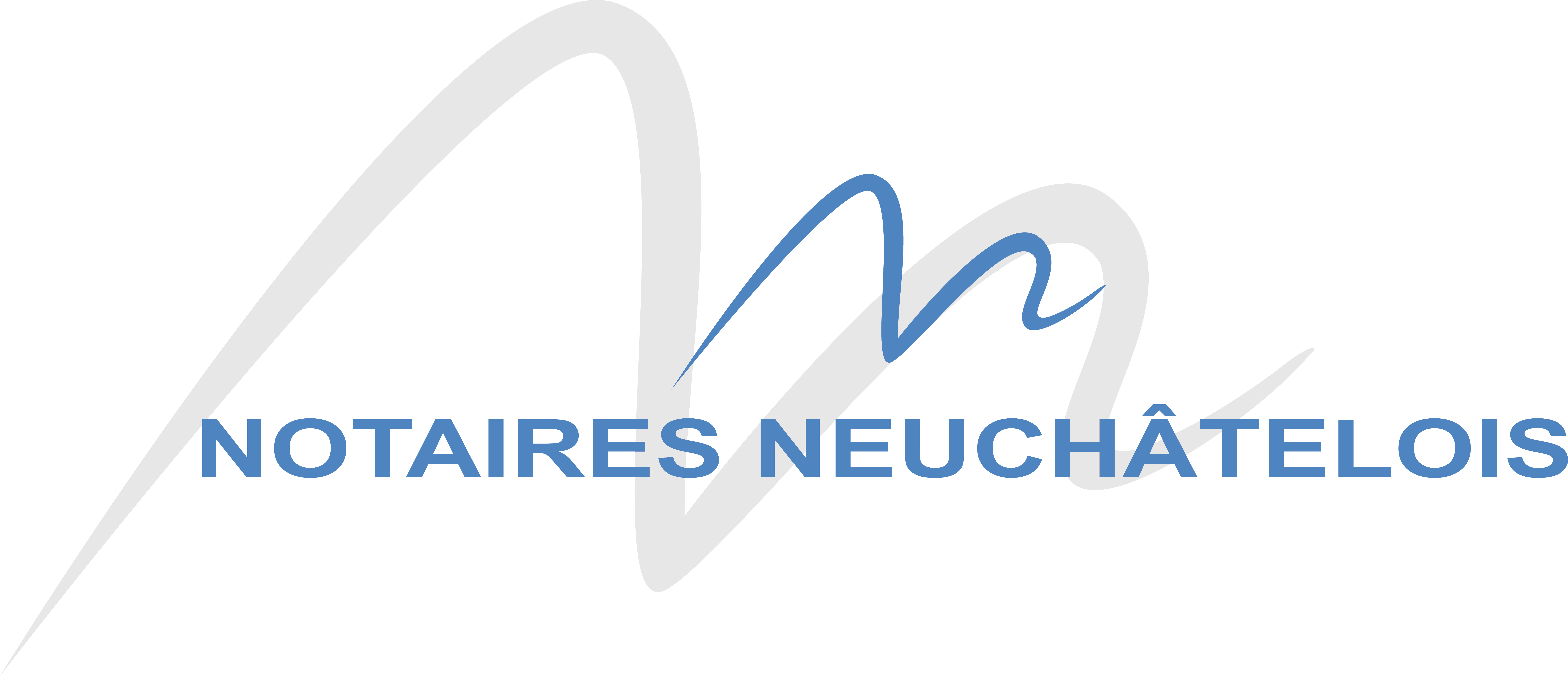 Droit d’habitation - Entrée en EMS
calcul de la valeur de transfert pour définir le montant de l’éventuel dessaisissement en faveur enfants

participation des enfants aux frais de l’EMS jusqu’à concurrence du montant de l’éventuel dessaisissement en faveur des enfants
9
Transfert d’un bien immobilier
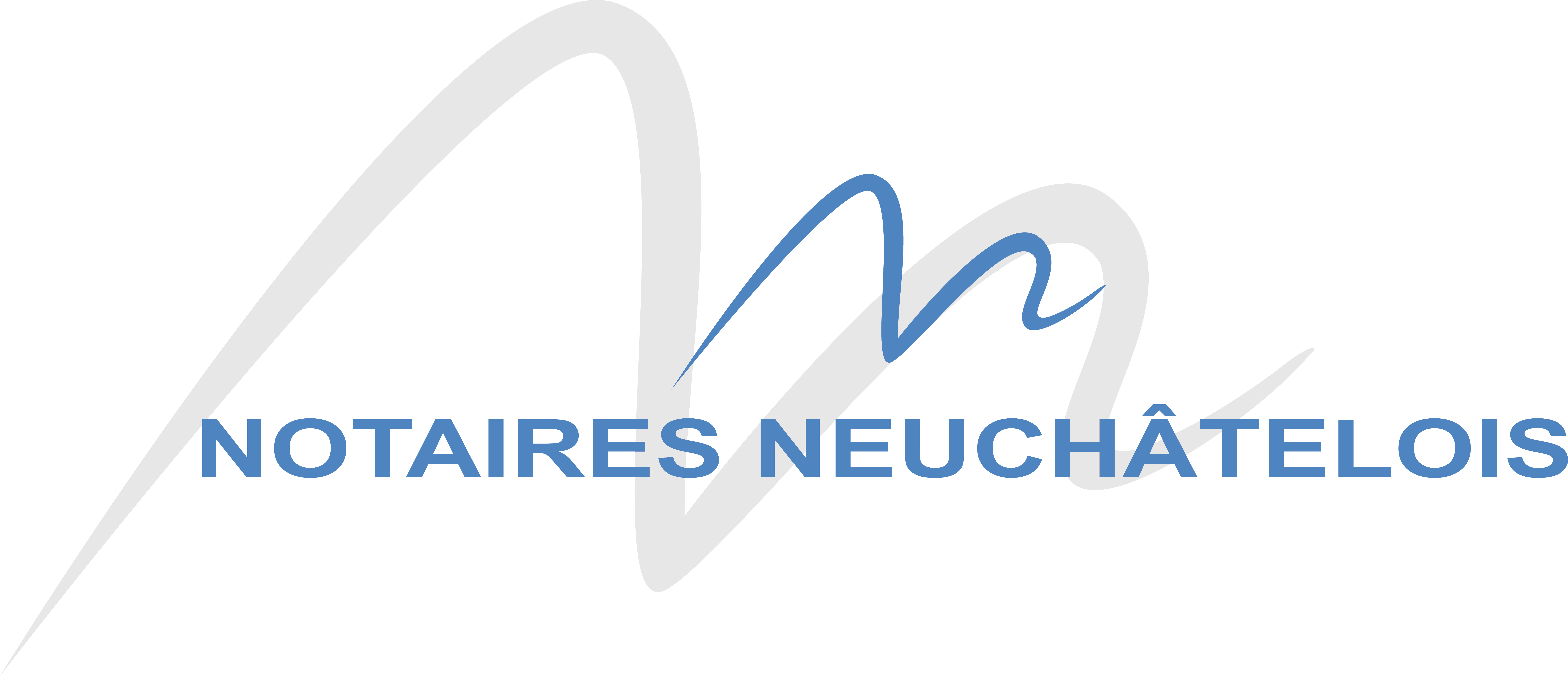 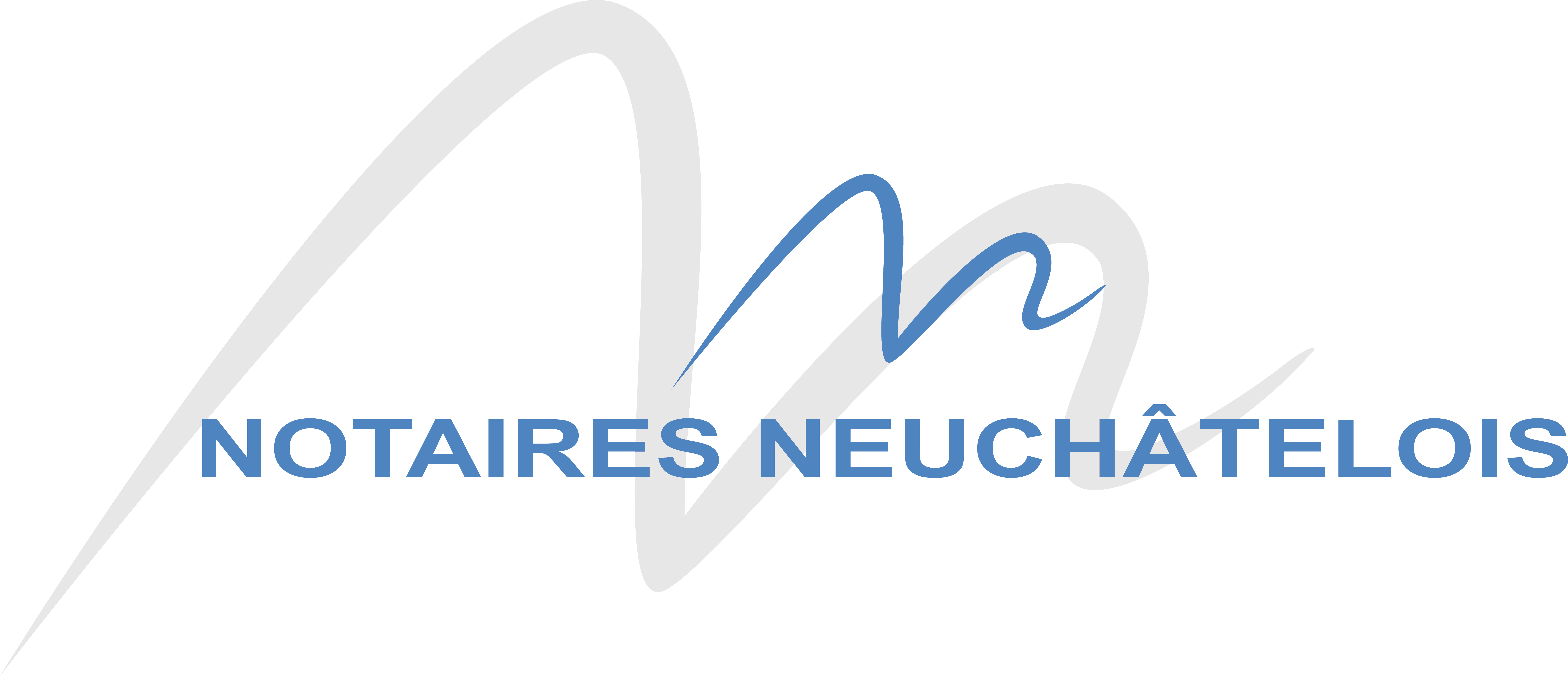 Donation pure, donation mixte, cession, attribution, vente pour 1 franc symbolique  ?
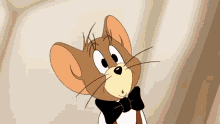 11
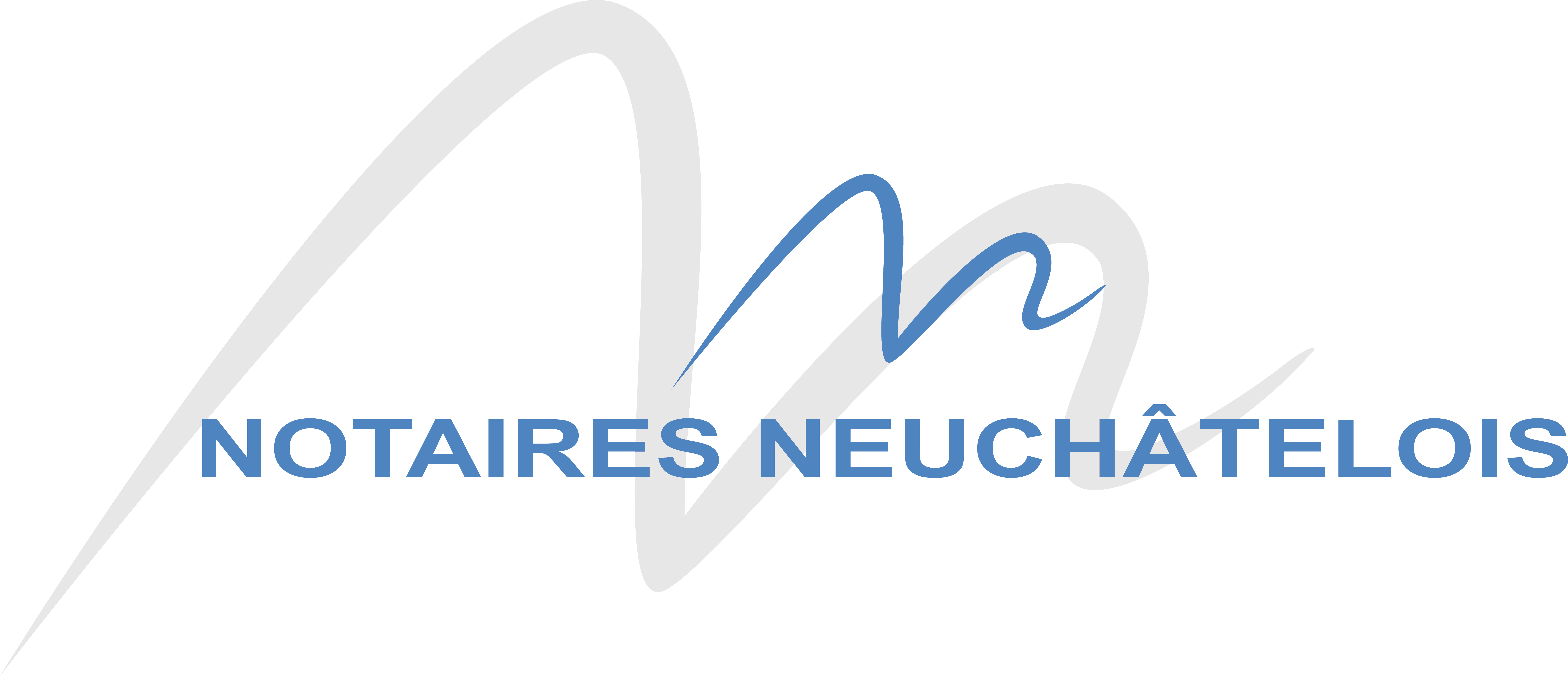 Ce qui compte, c’est la valeur de transfert !
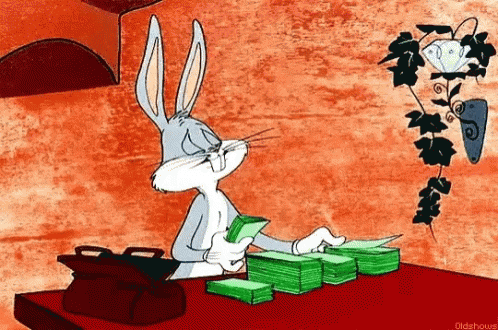 12
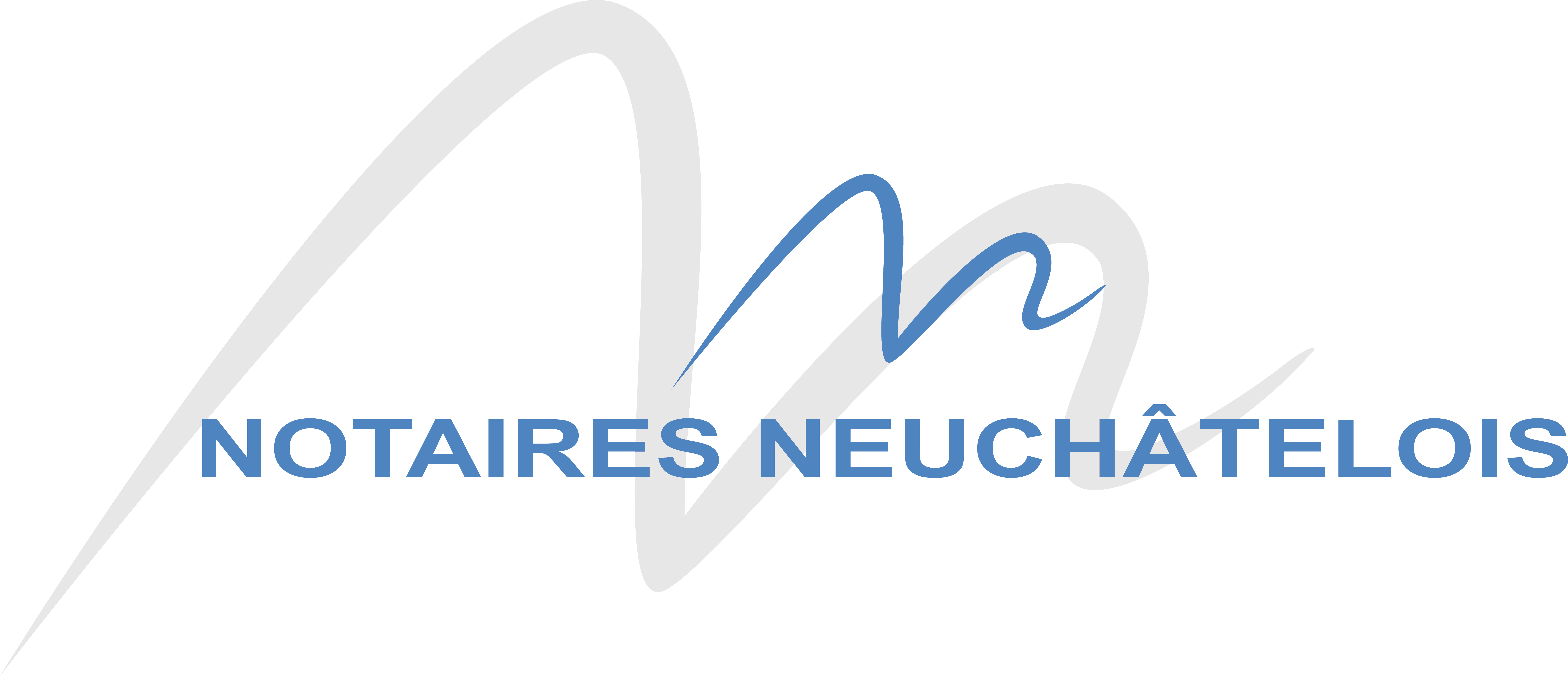 Calcul de la valeur de transfert d’un bien immobilier 1/5
Données de base
Madame a 70 ans (coefficient AFC : 18.11)
Monsieur a 68 ans (17.76)
EC = 400’000		- ECAP = 800’000
Dette = 300’000		- Intérêts de la dette = 6’000/an
Droit d’habitation (en fonction de l’âge et de l’objet)
[(400’000*3.5 %)-20 %] *18.11 = 202’832
Droit d’usufruit (en fonction de l’âge et de l’objet)
[(400’000*3.5 %)-20 %- intérêts de la dette] *18.11 = 94’172
13
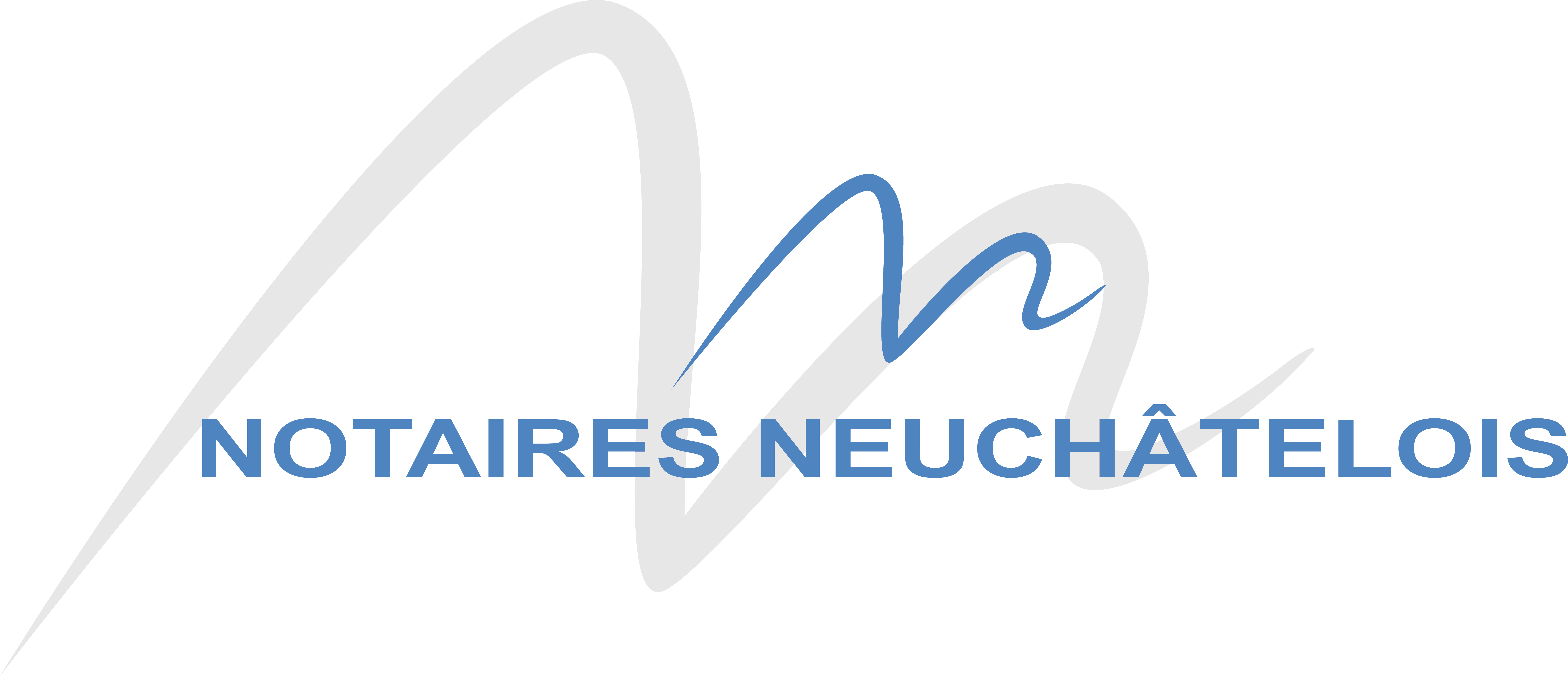 Calcul de la valeur de transfert d’un bien immobilier 2/5
Valeur de transfert
dette hypothécaire + montant du droit d’habitation (ou d’usufruit)
300’000 + 202’832 = CHF 502’832
Montant du dessaisissement 
moyenne EC / ECAP (= ce que les enfants auraient dû payer selon directives de l’OFAS) – valeur de transfert
600’000 – 502’832 = CHF 97’168 = dessaisissement !
14
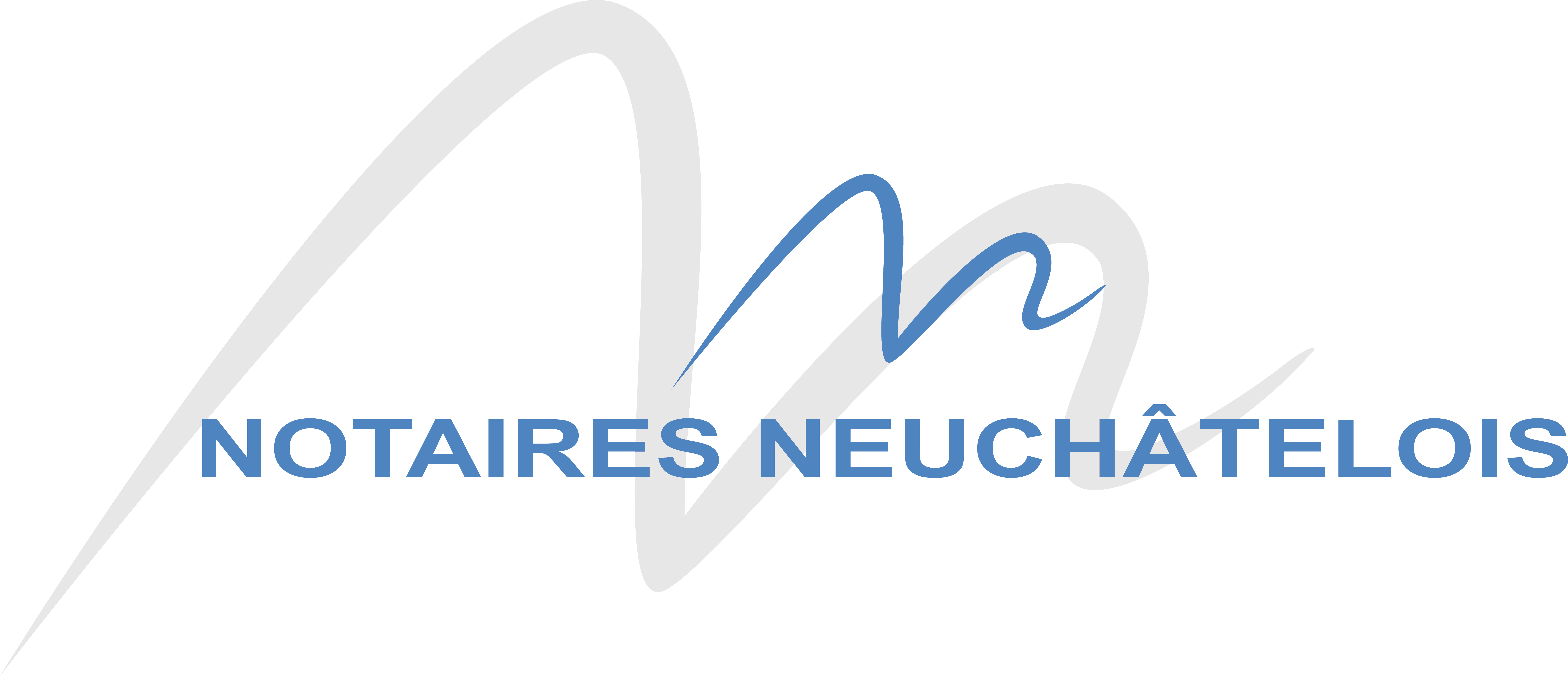 Calcul de la valeur de transfert d’un bien immobilier 3/5
participation mensuelle aux frais de l'EMS par les enfants, jusqu'à paiement complet du montant du dessaisissement, mais amortissement de 10'000/an à partir de la deuxième année complète
→ 	si dessaisissement de 97'168 en 2024, amortissement dès 2026, soit montant totalement amorti en 2035
→ si entrée dans un home en 2030, les enfants doivent encore 47’168 à leurs parents
15
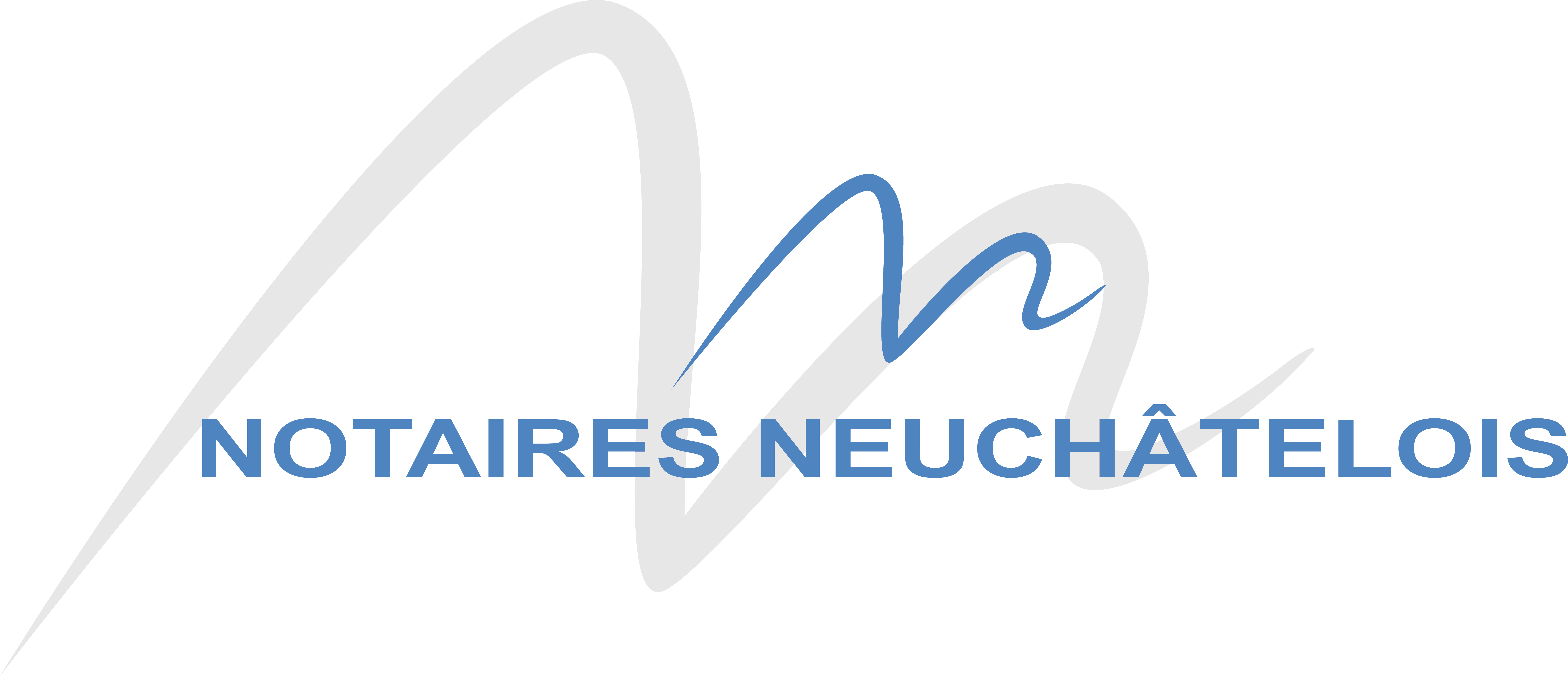 Calcul de la valeur de transfert d’un bien immobilier 4/5
Mêmes données de base, mais dette de 400’000
→	valeur de transfert
	400’000 + 202’832 = CHF 602’832
→	montant du dessaisissement
	600’000 – 602’832 = CHF -2’832
	aucun risque financier pour les enfants
16
[Speaker Notes: valeur de transfert = dette hypothécaire + montant du droit d’habitation (ou d’usufruit)

montant de la donation/dessaisissement = moyenne EC/ECAP – valeur de transfert]
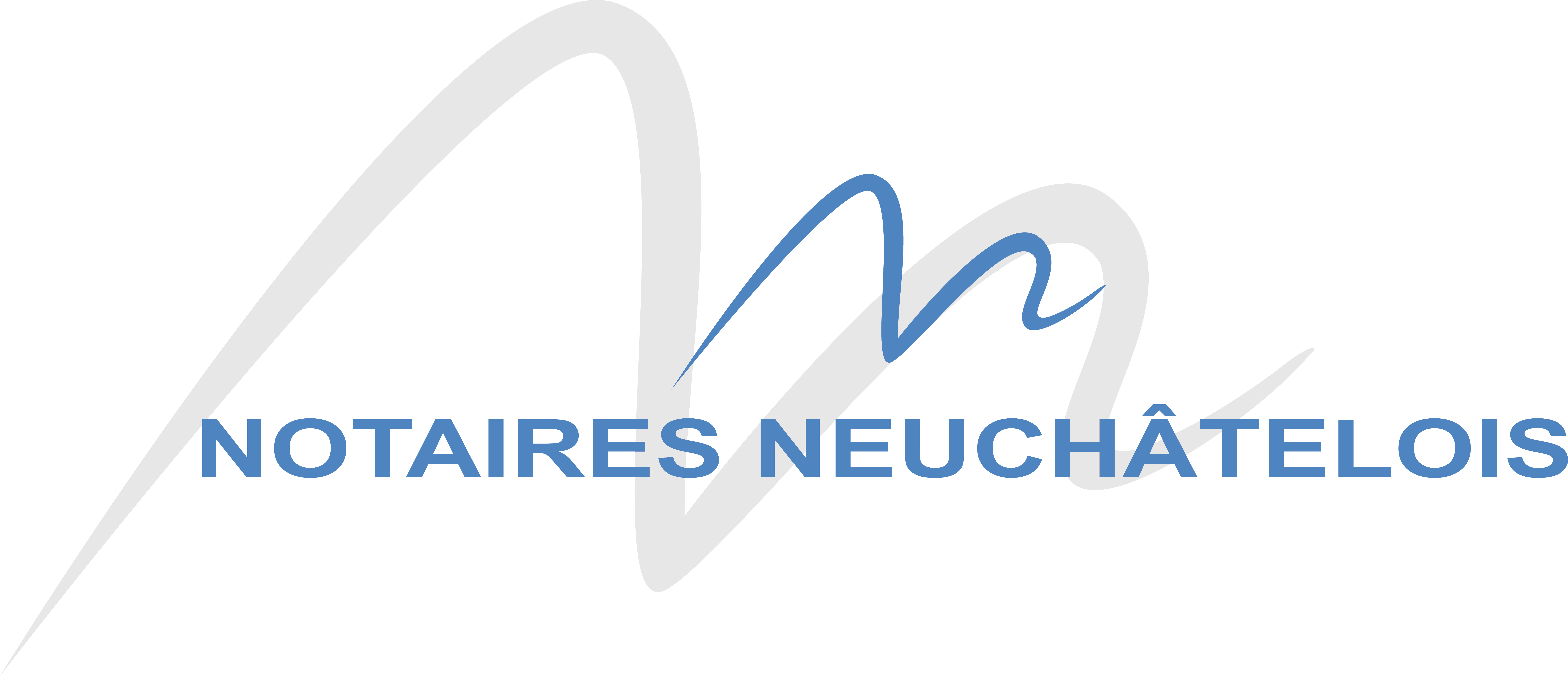 Calcul de la valeur de transfert d’un bien immobilier 5/5
Mêmes données de base, mais dette de 200’000
→	valeur de transfert
	200’000 + 202’832 = CHF 402’832
→	montant du dessaisissement
	600’000 – 402’832 = CHF 197’168
	montant totalement amorti en 2045
17
[Speaker Notes: valeur de transfert = dette hypothécaire + montant du droit d’habitation (ou d’usufruit)

montant de la donation/dessaisissement = moyenne EC/ECAP – valeur de transfert]
Conclusions
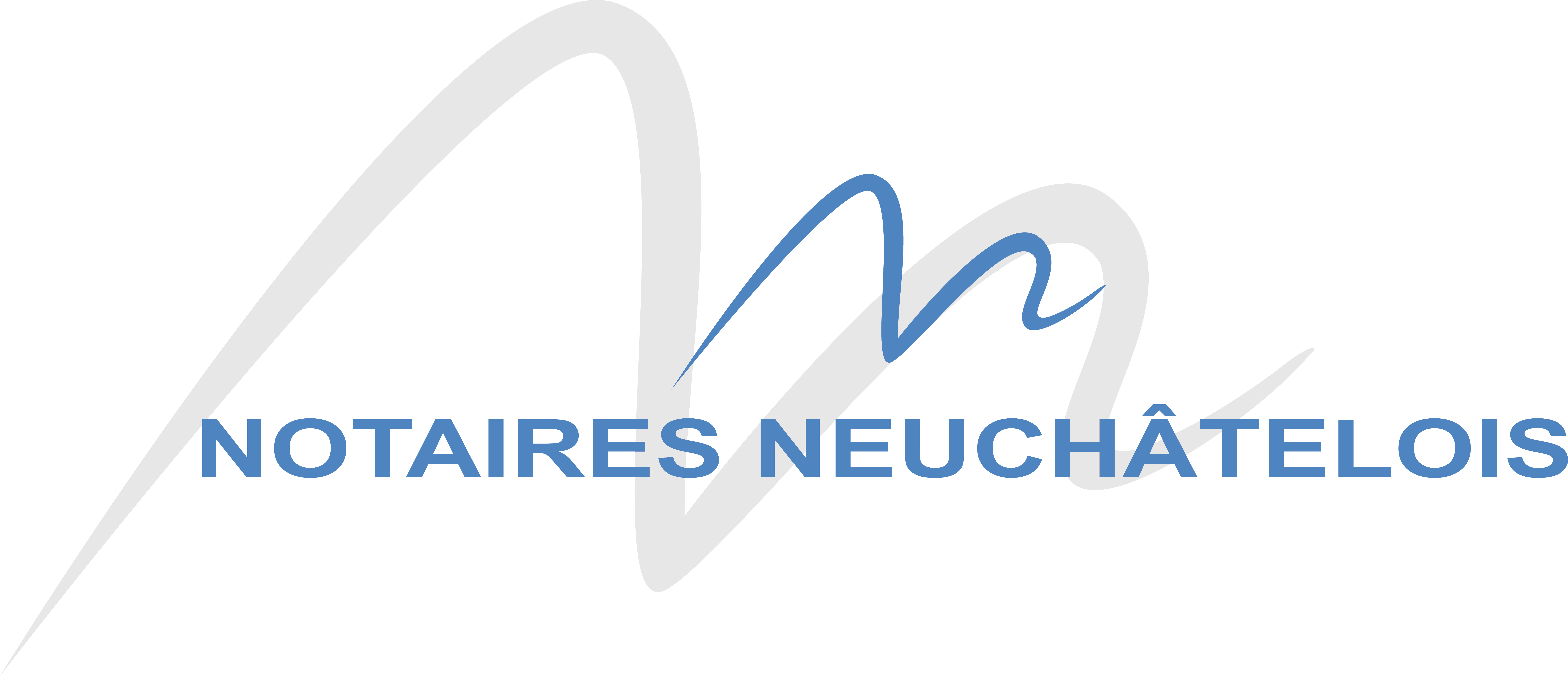 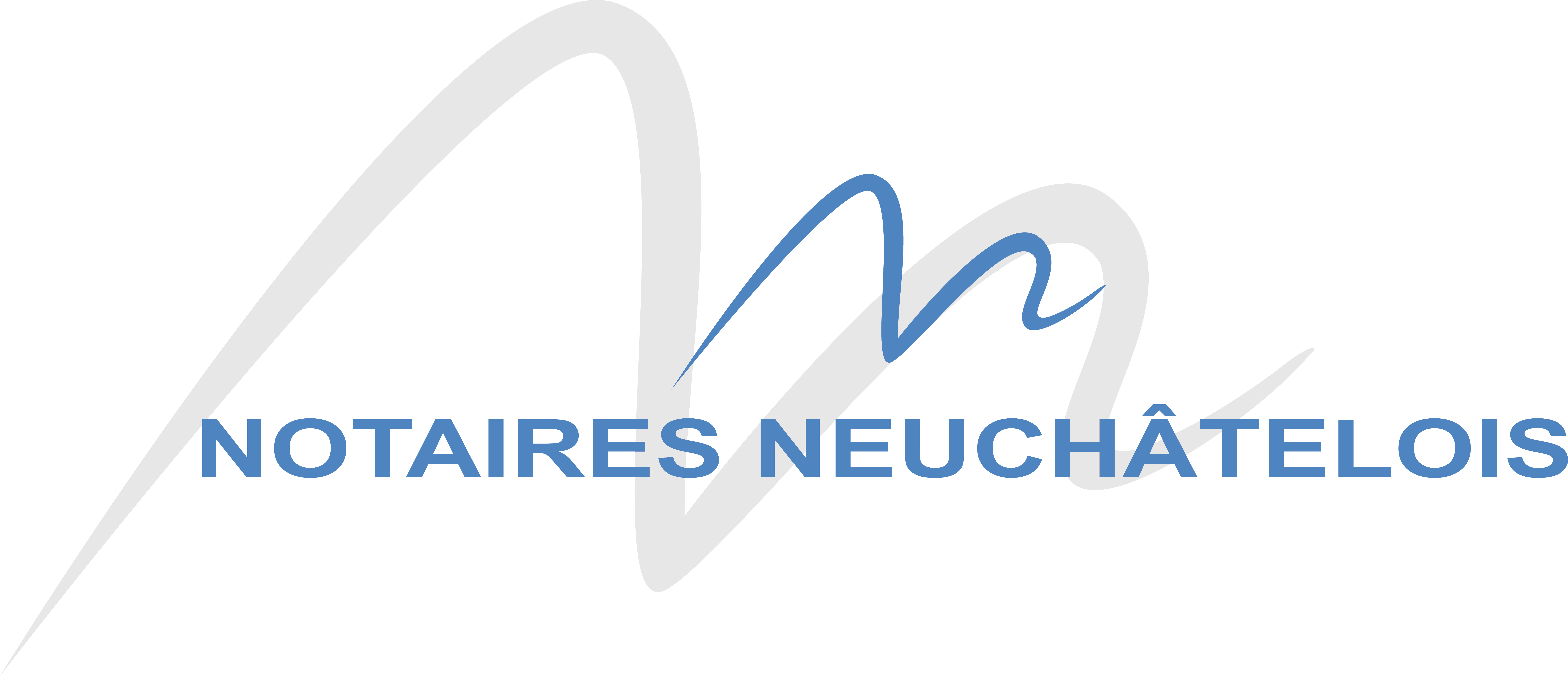 Il n’existe pas de solution miracle applicable à tous !
Une consultation chez le notaire permet d'y voir clair au sein des solutions proposées (donation, donation mixte, usufruit, droit d’habitation ou pas de transfert).
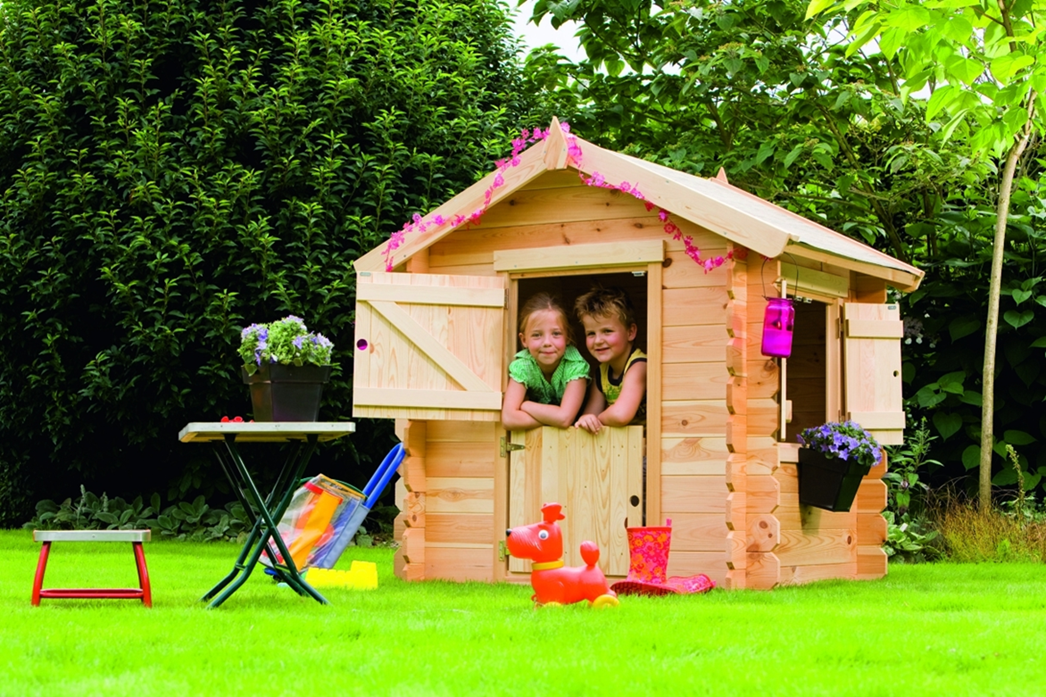 19
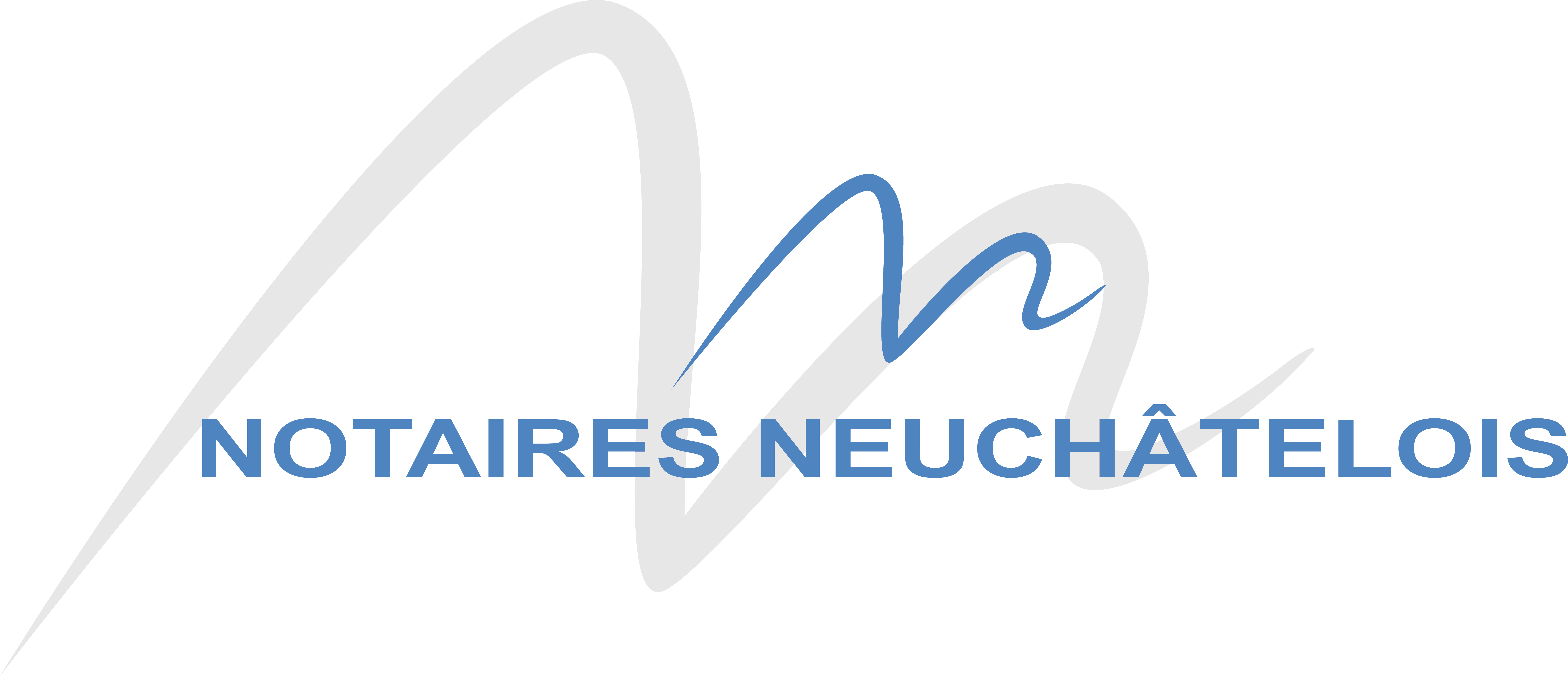 Suivez-nous !
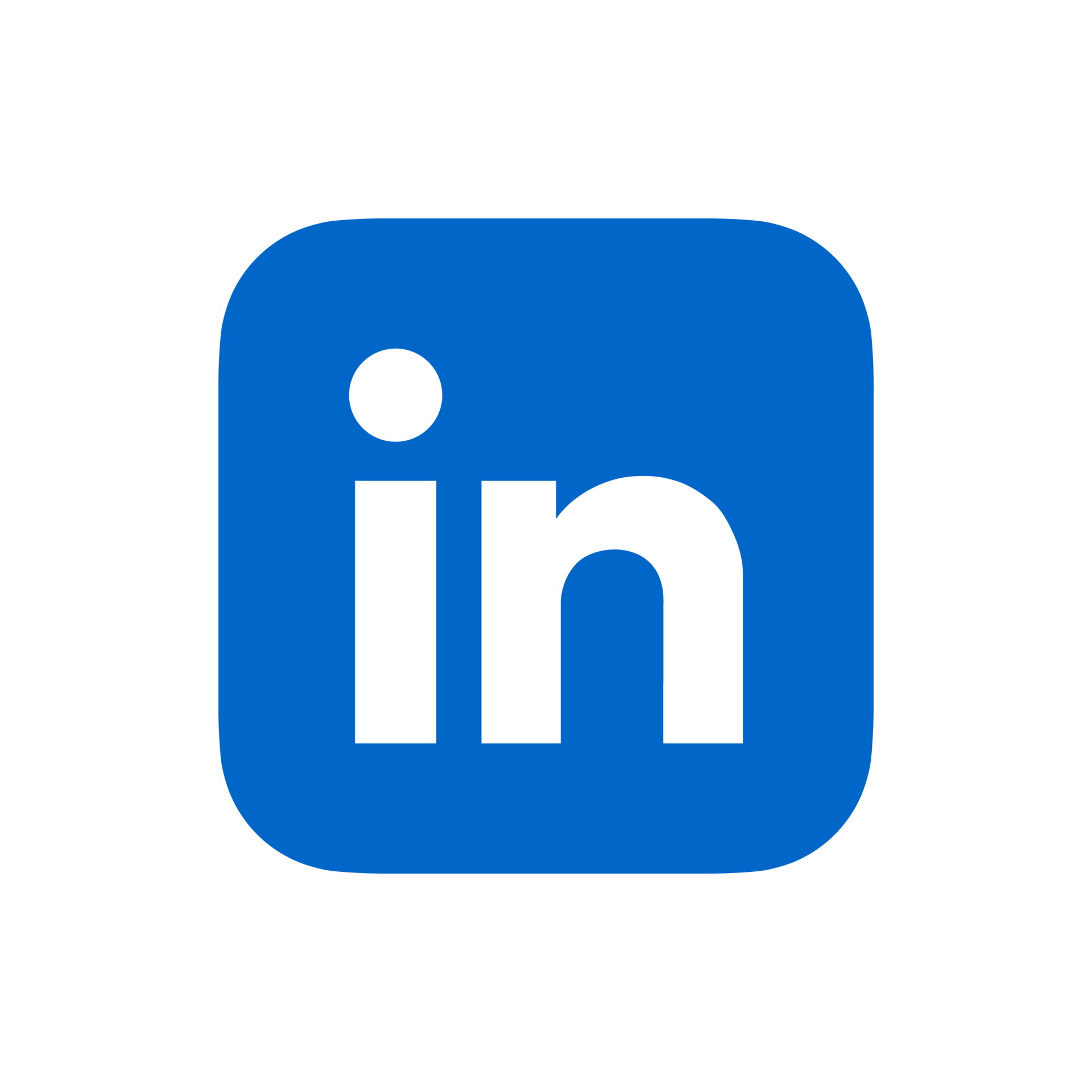 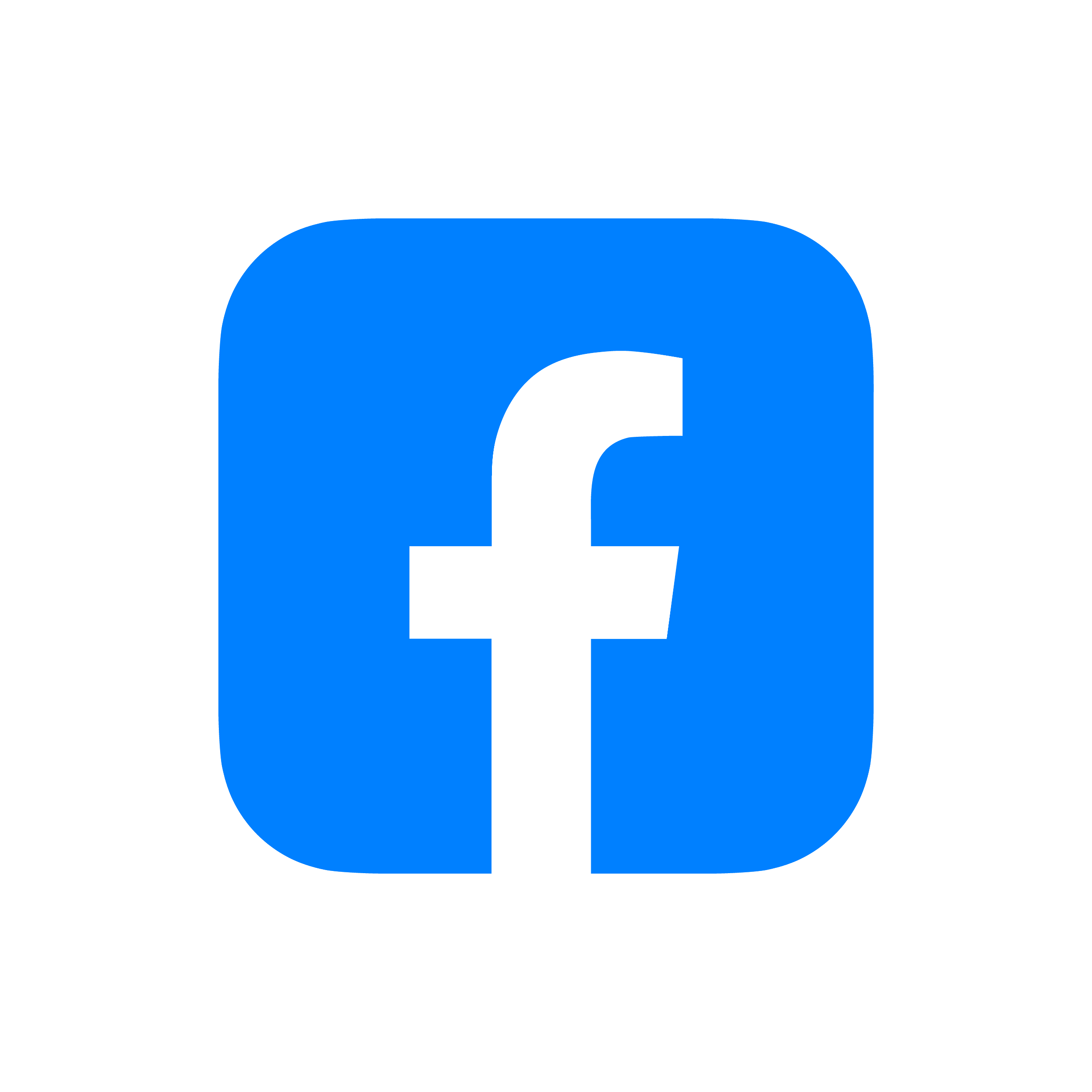 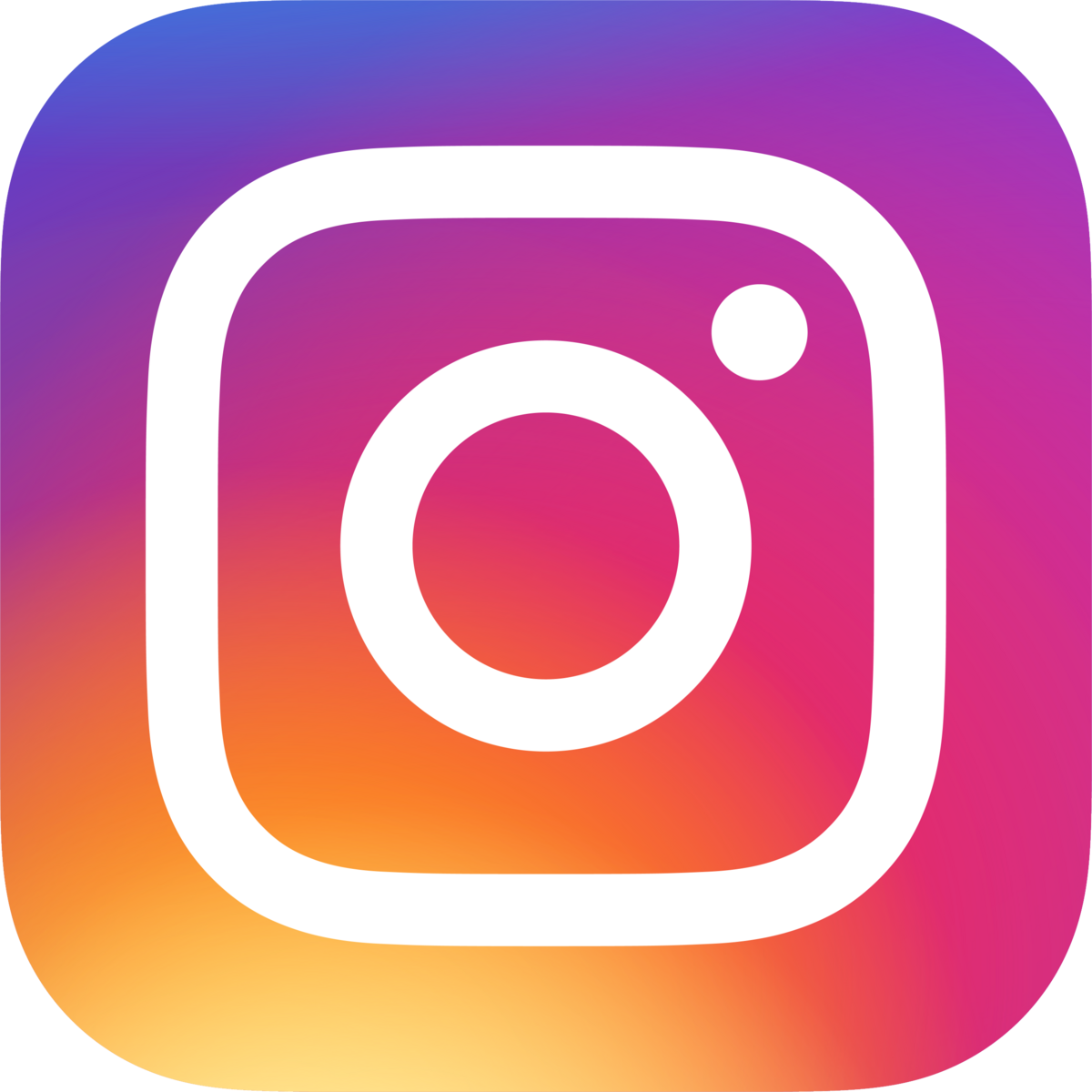 20